DUV process Development
Process
Sample: SOI, 1um BOX, 273 nm top Si, 200 nm PECVD SiO2 HM
Sample cleaning
Piranha
Spin DBARC
DS-K101: 30s @ 5k rpm
Inspect backside
Bake DBARC 60s @ 170C
Spin PR
UV210: 30s @ 5k rpm
Pre bake: 60s @ 135C
Expose (clear field, mostly isolated 500 nm wide WGs, some denser areas, couplers, star couplers, …)
Post bake: 90s @ 135C
Develop: 120s, 300MIF
1st exposure array
NA=0.63
Annular: σinner=0.4, σouter=0.8
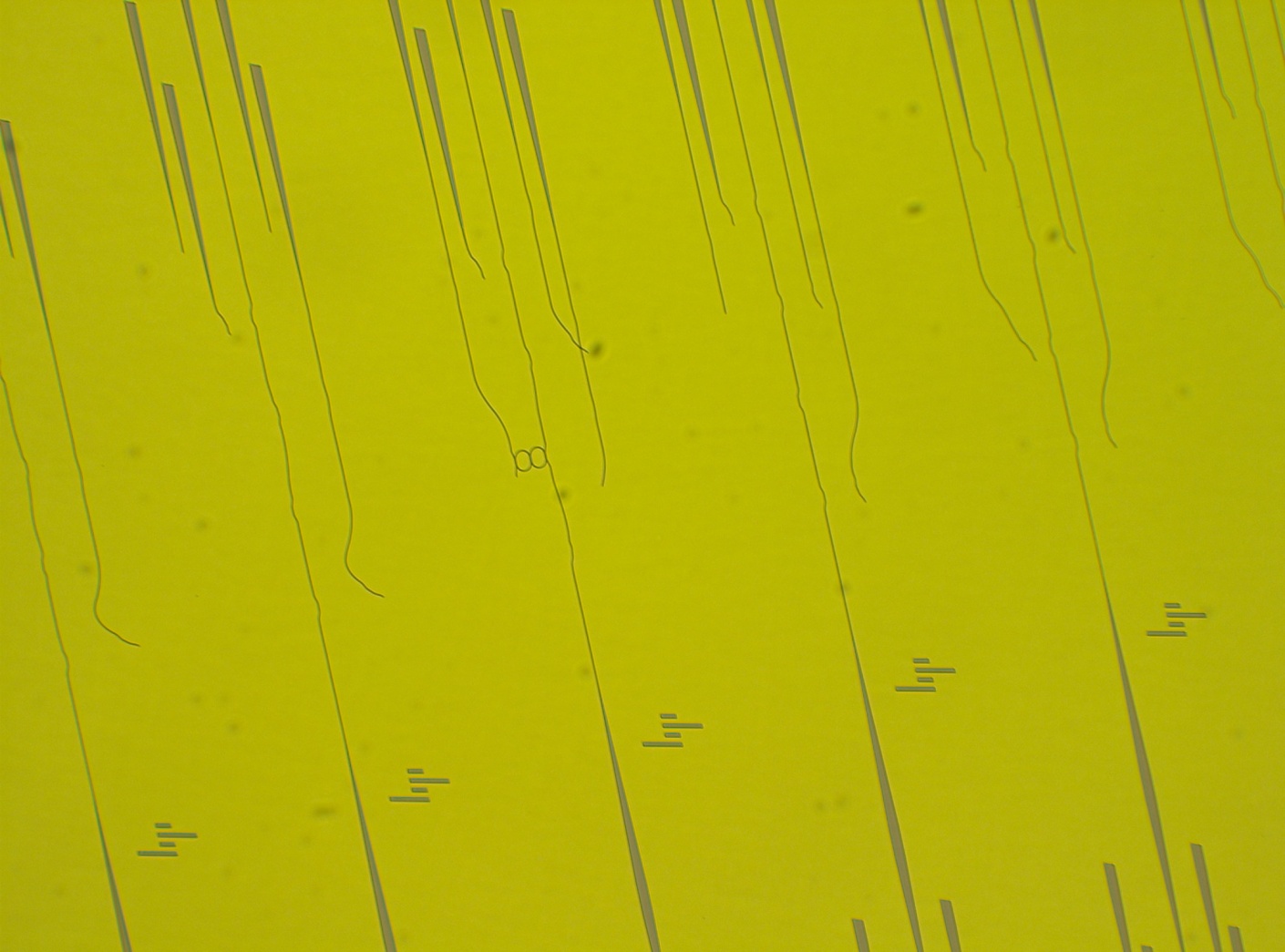 N (features overdeveloped)
Y (features ok)
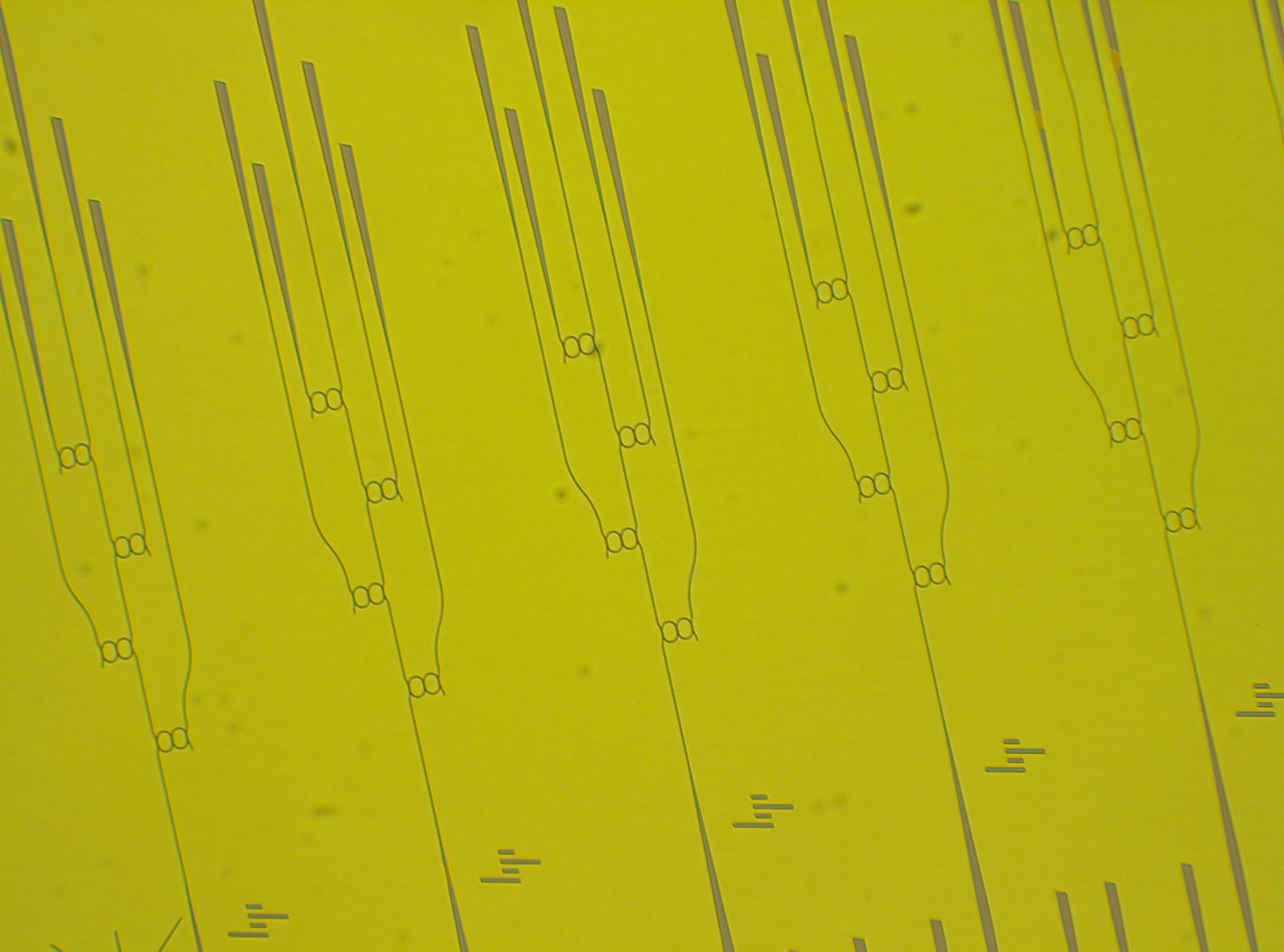 2nd exposure array
NA=0.63
Conventional: σ=0.75
3rd exposure array
Bay 6 hot plate for DBARC cure
NA=0.63
Annular: σinner=0.4, σouter=0.8
Develop time: 45s
Grating test structures ugly, main features good
4th exposure array
Bay 7 hot plate for DBARC cure
NA=0.63
Annular: σinner=0.4, σouter=0.8
Develop time: 45s
Grating test structures and main features look good
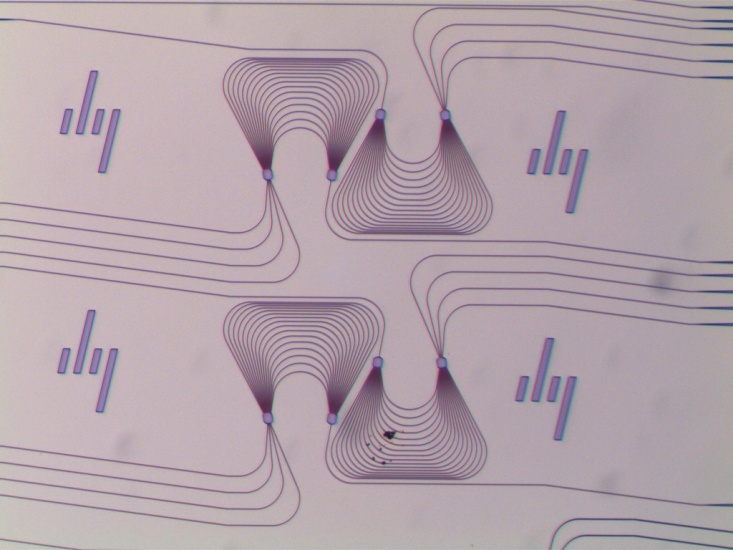 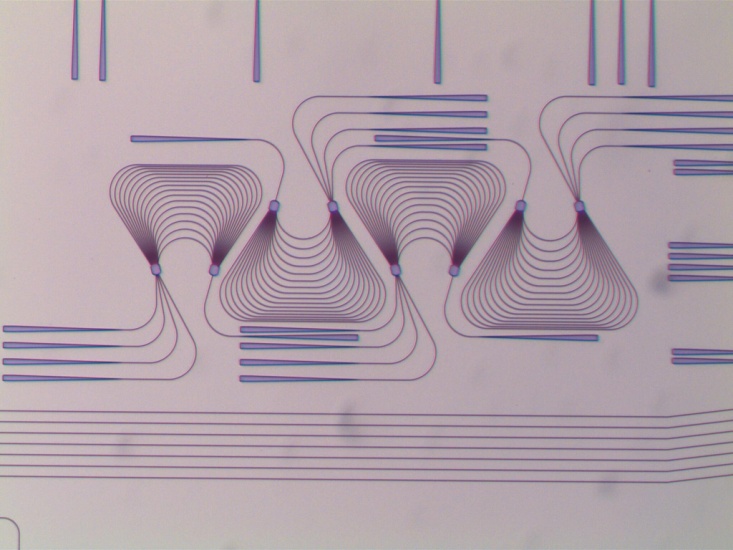 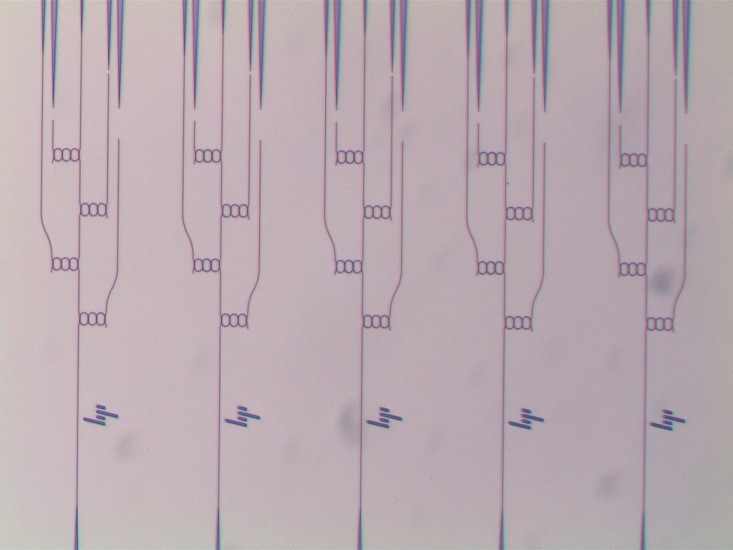 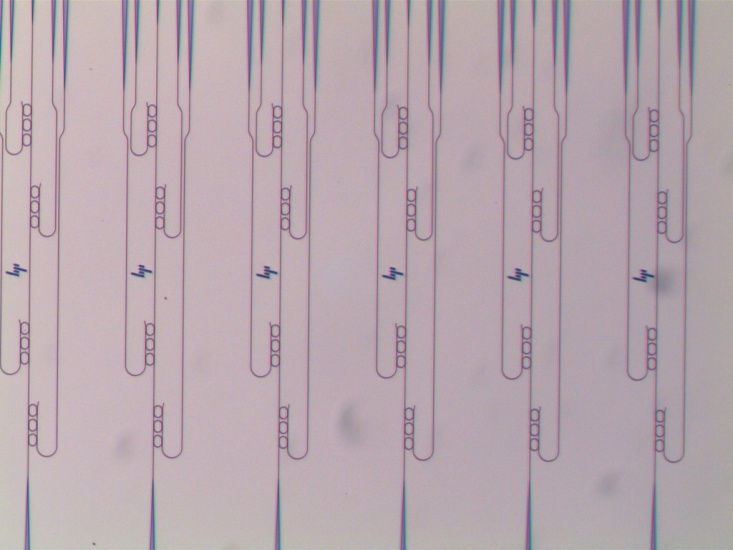 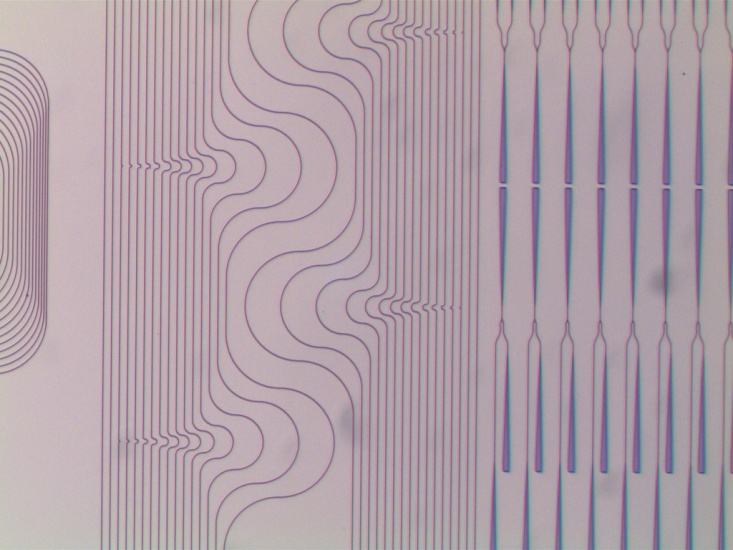 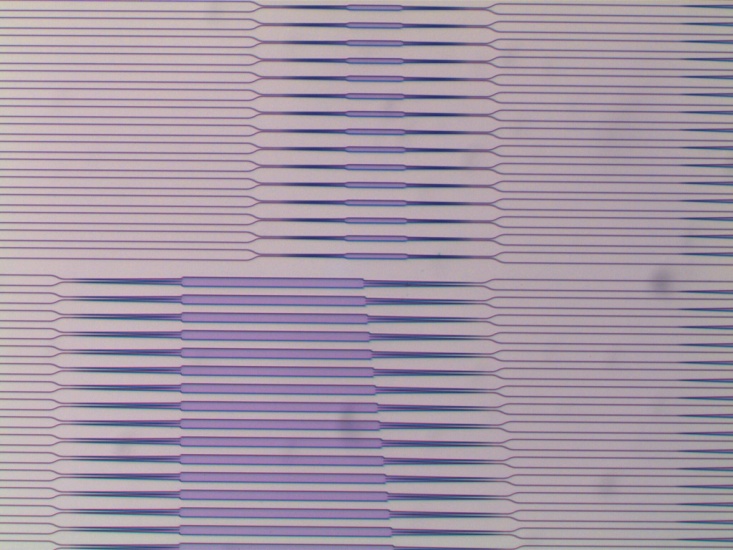 Feature size vs. Dose
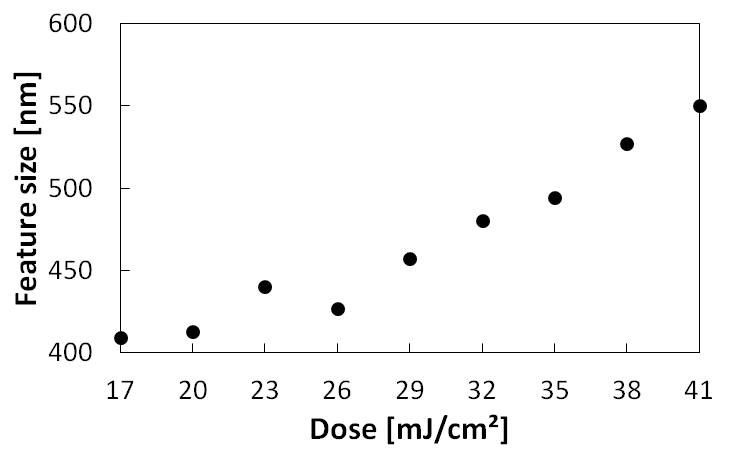 Mask design
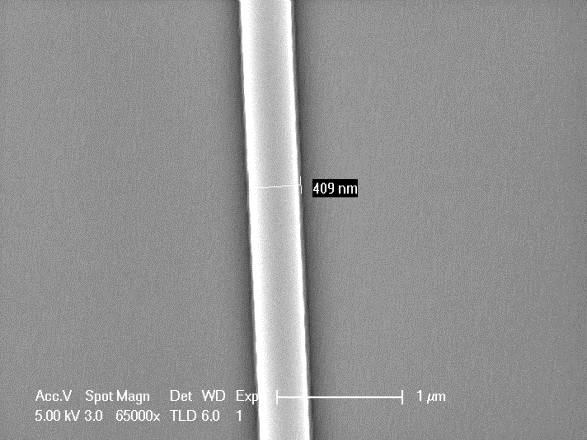 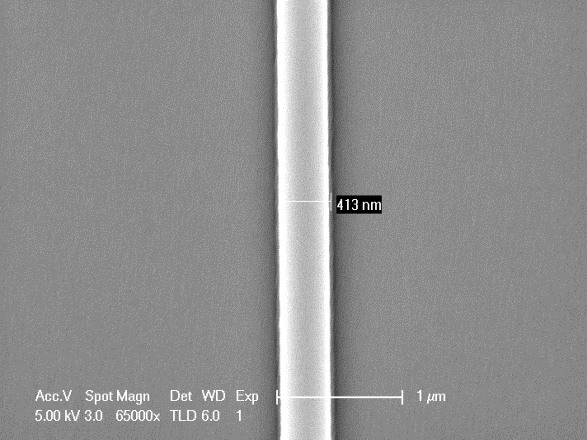 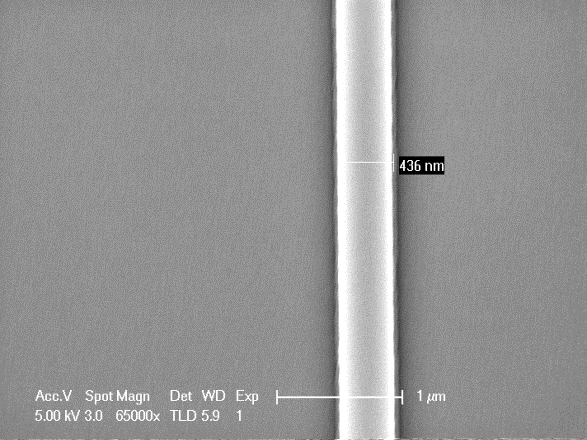 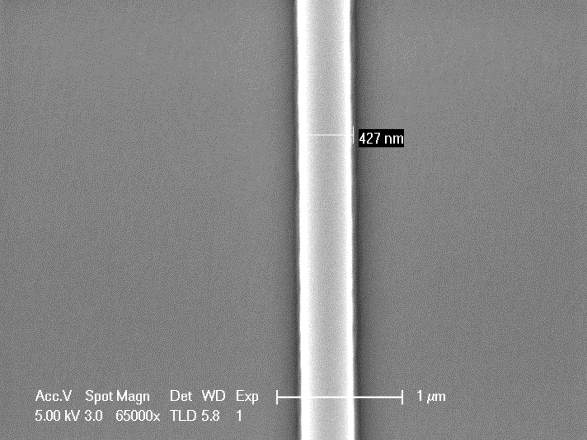 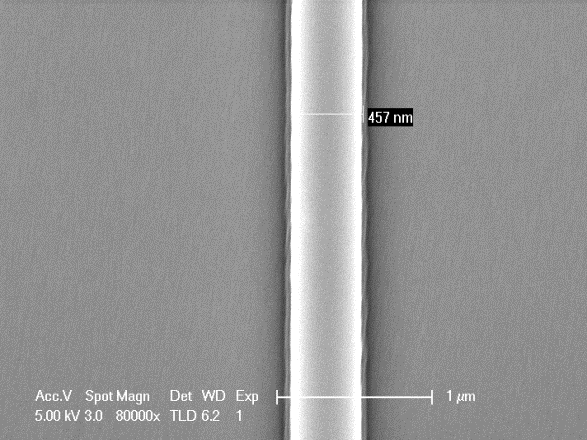 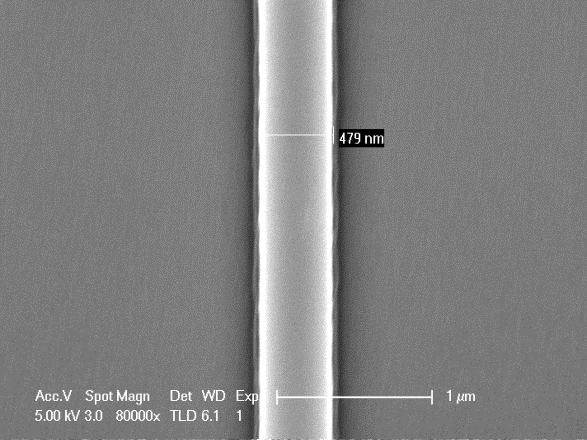 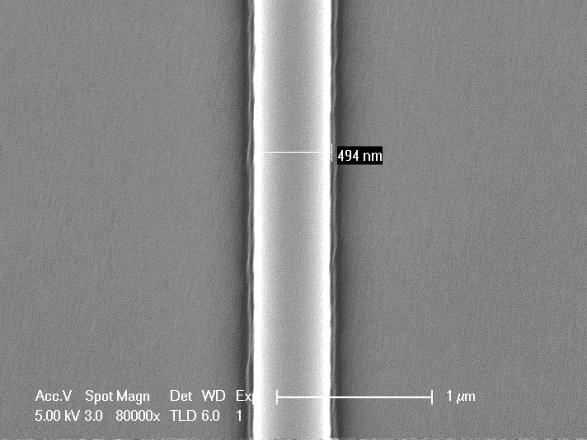 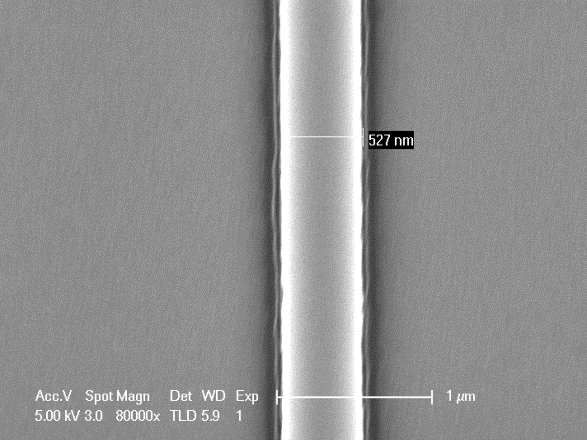 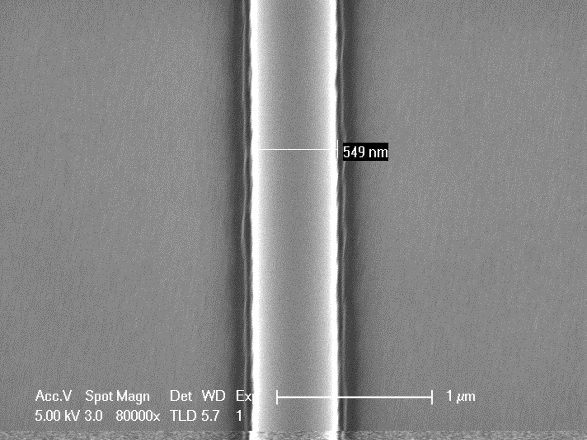